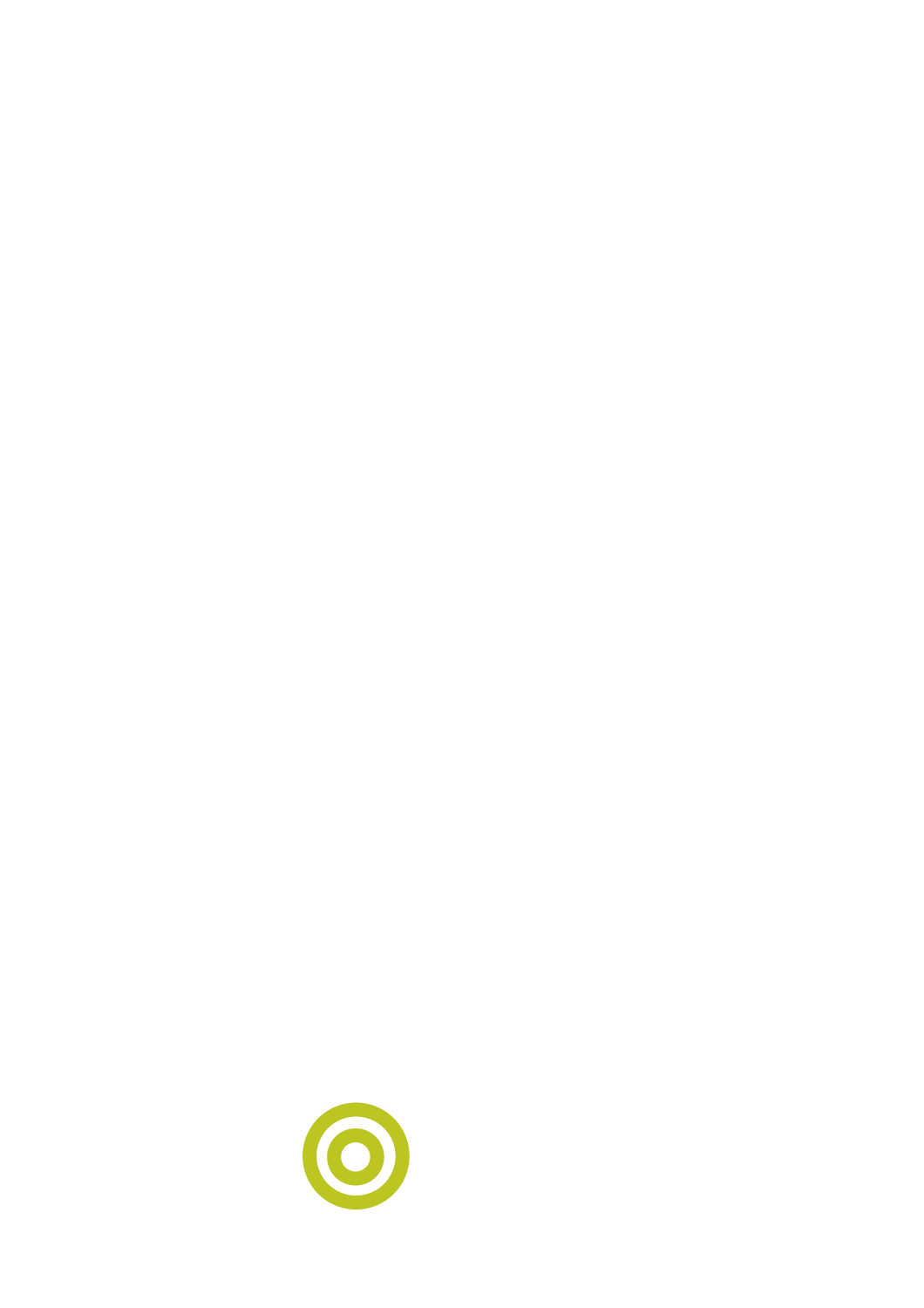 Launch of the Third and Fourth Degree Perineal Tears Clinical Care Standard21 APRIL 2021
The clinicians identified that I had severe tearing. 
They were trying to explain they would take me down to theatre and stitch me under the correct lighting.
My head was not in that space.
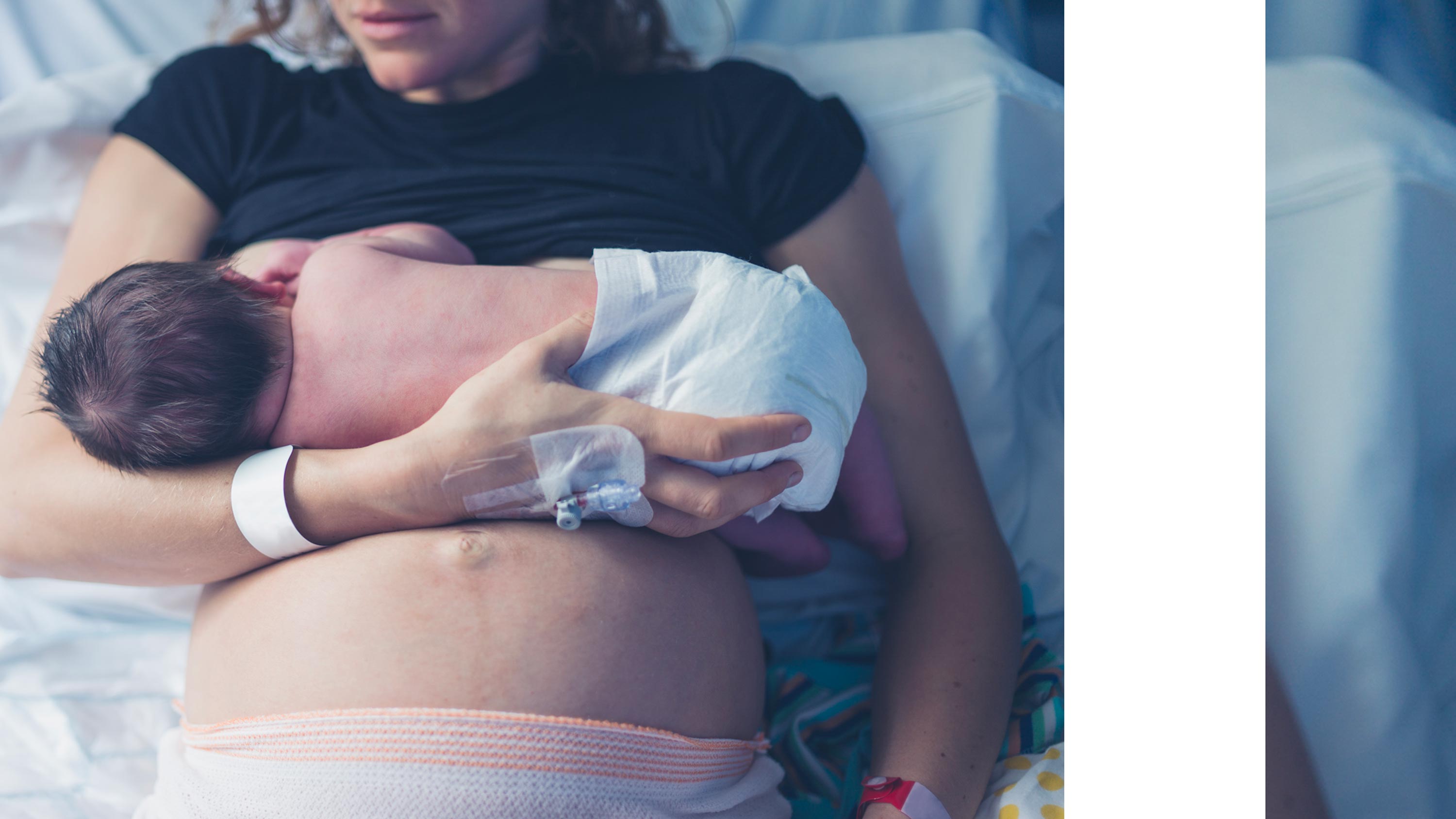 If someone had that conversation with me around tears, 
I would have felt a lot more empowered 
I would have felt a lot more supported, and more confident about my birth.
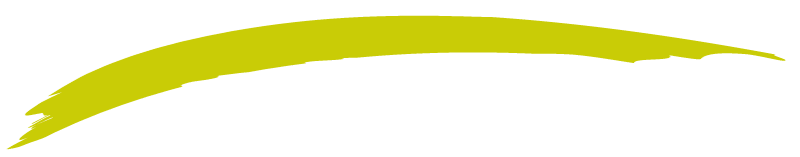 Perineal tears
Third and fourth degree tears
Long-term impacts on physical, psychological & sexual wellbeing
3
in every 100 women who give birth vaginally will experience a third or fourth degree perineal tear
5
in every 100 women who give birth vaginally for the first time
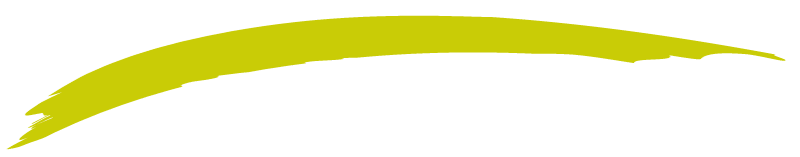 1 in 20 first-time motherswho have a vaginal birth
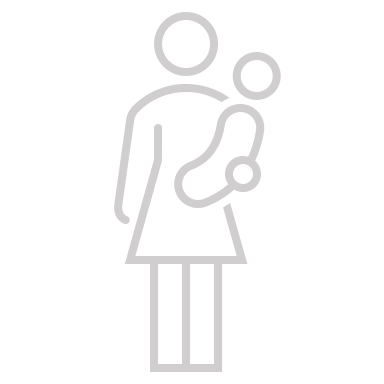 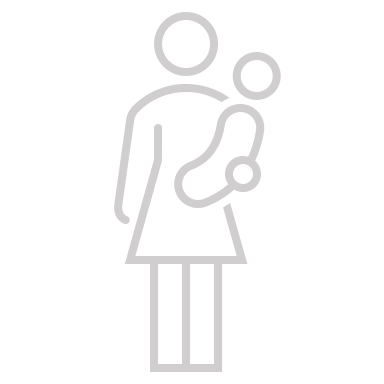 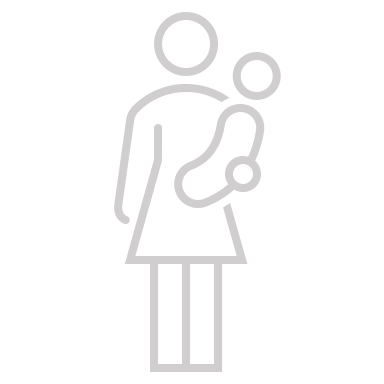 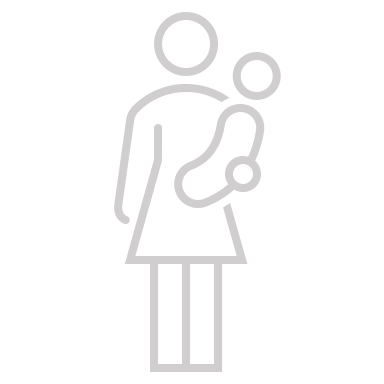 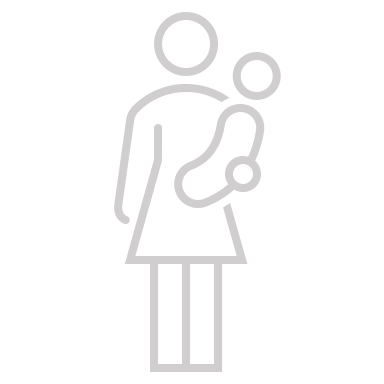 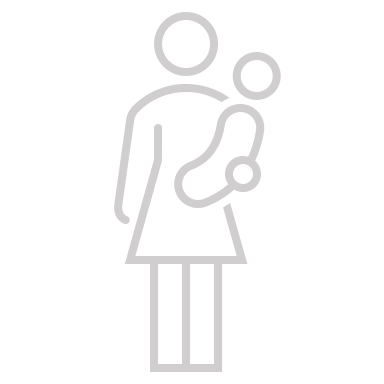 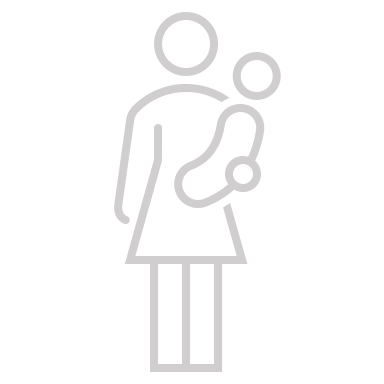 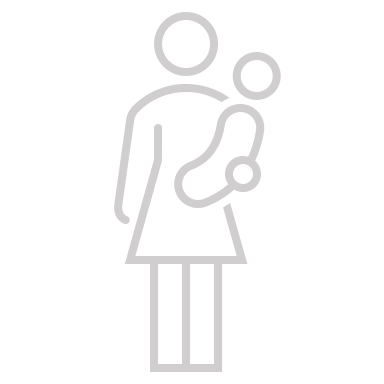 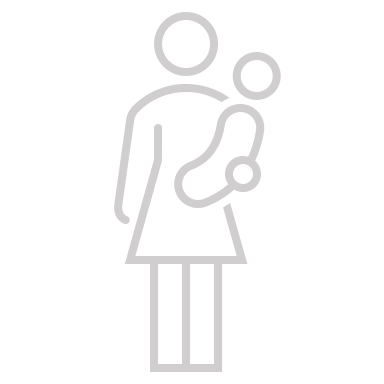 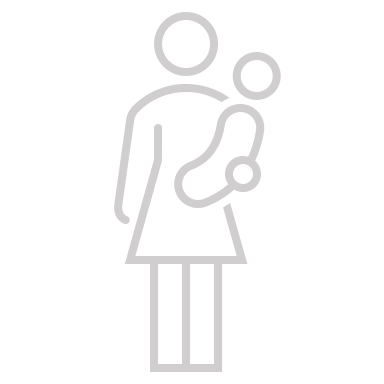 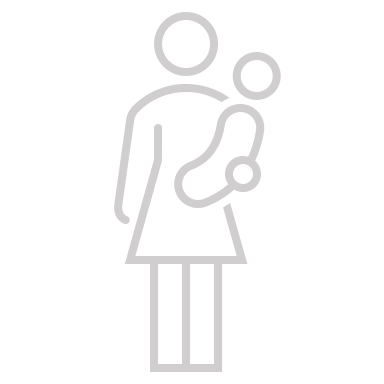 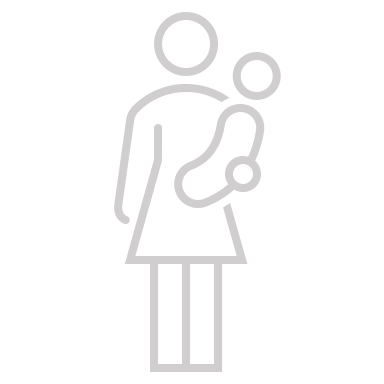 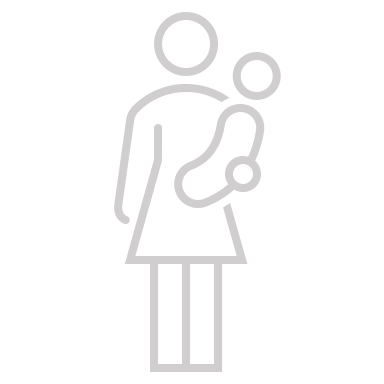 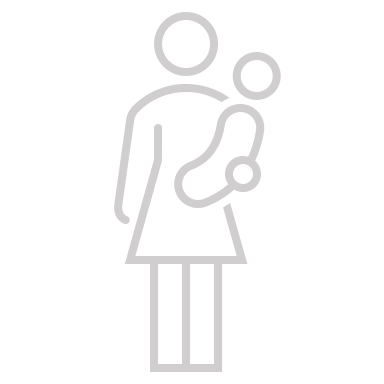 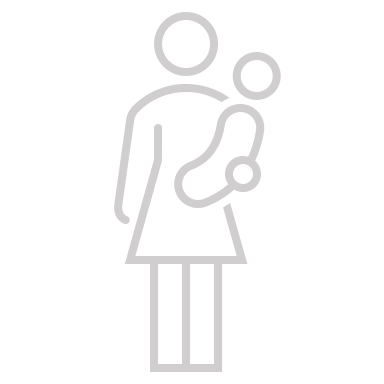 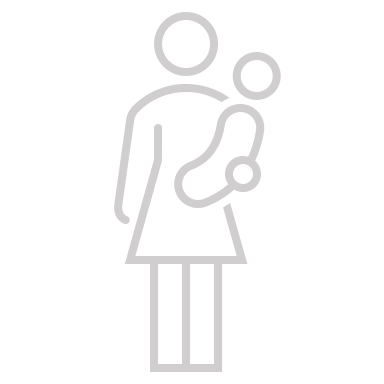 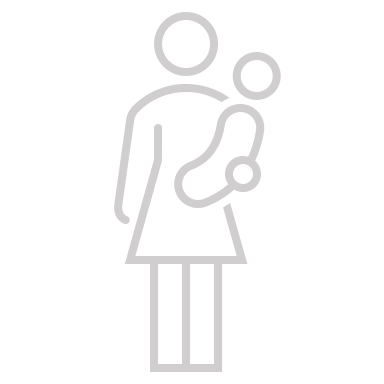 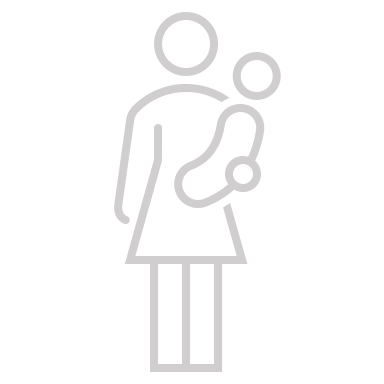 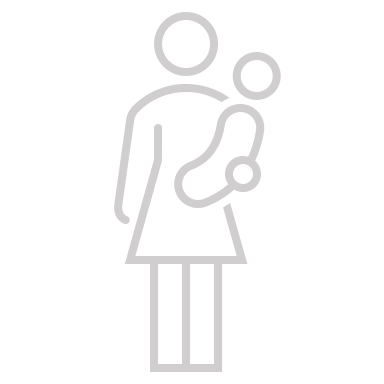 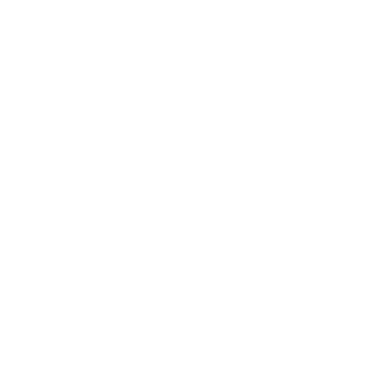 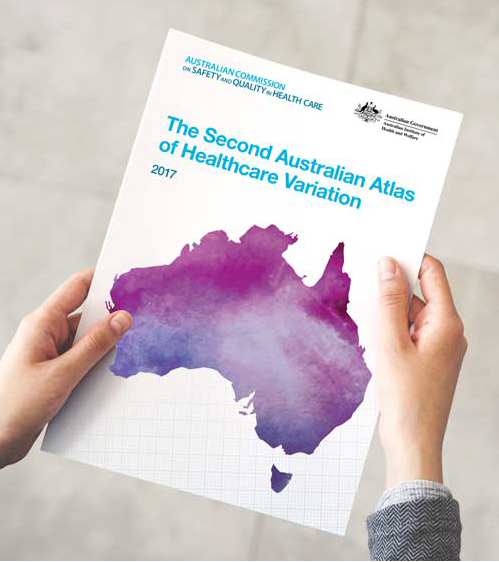 Second Atlasof Healthcare Variation2017
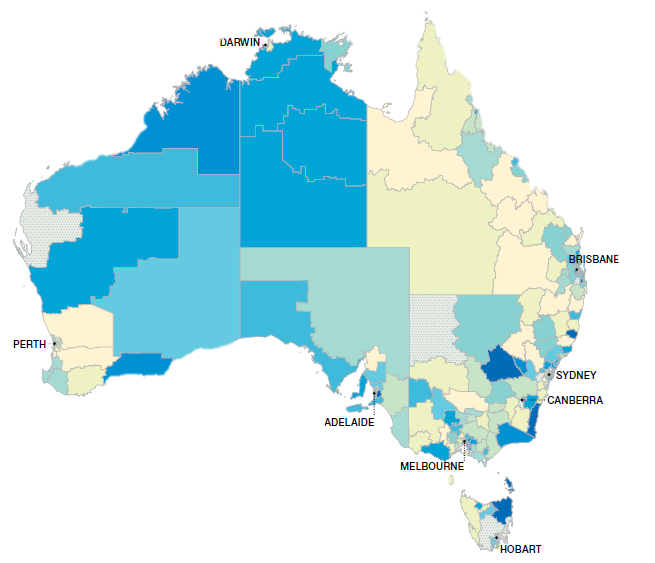 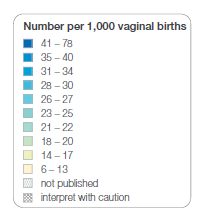 Second Atlas of Healthcare Variation (2017)
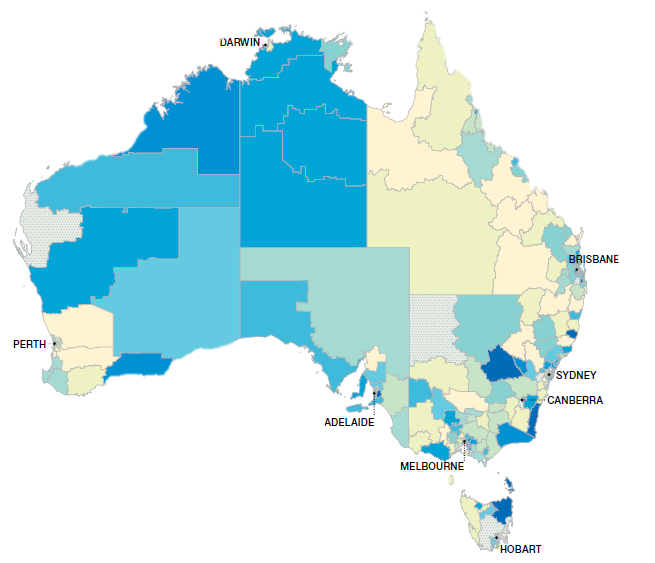 71
in every 1,000 women
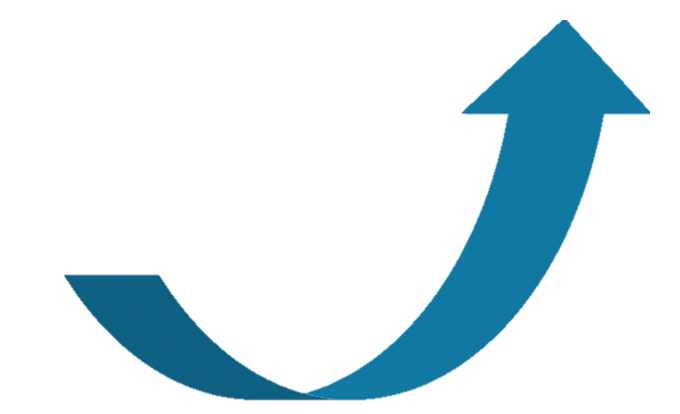 12-fold variation nationally
6
in every 1,000 women
Second Atlas of Healthcare Variation (2017)
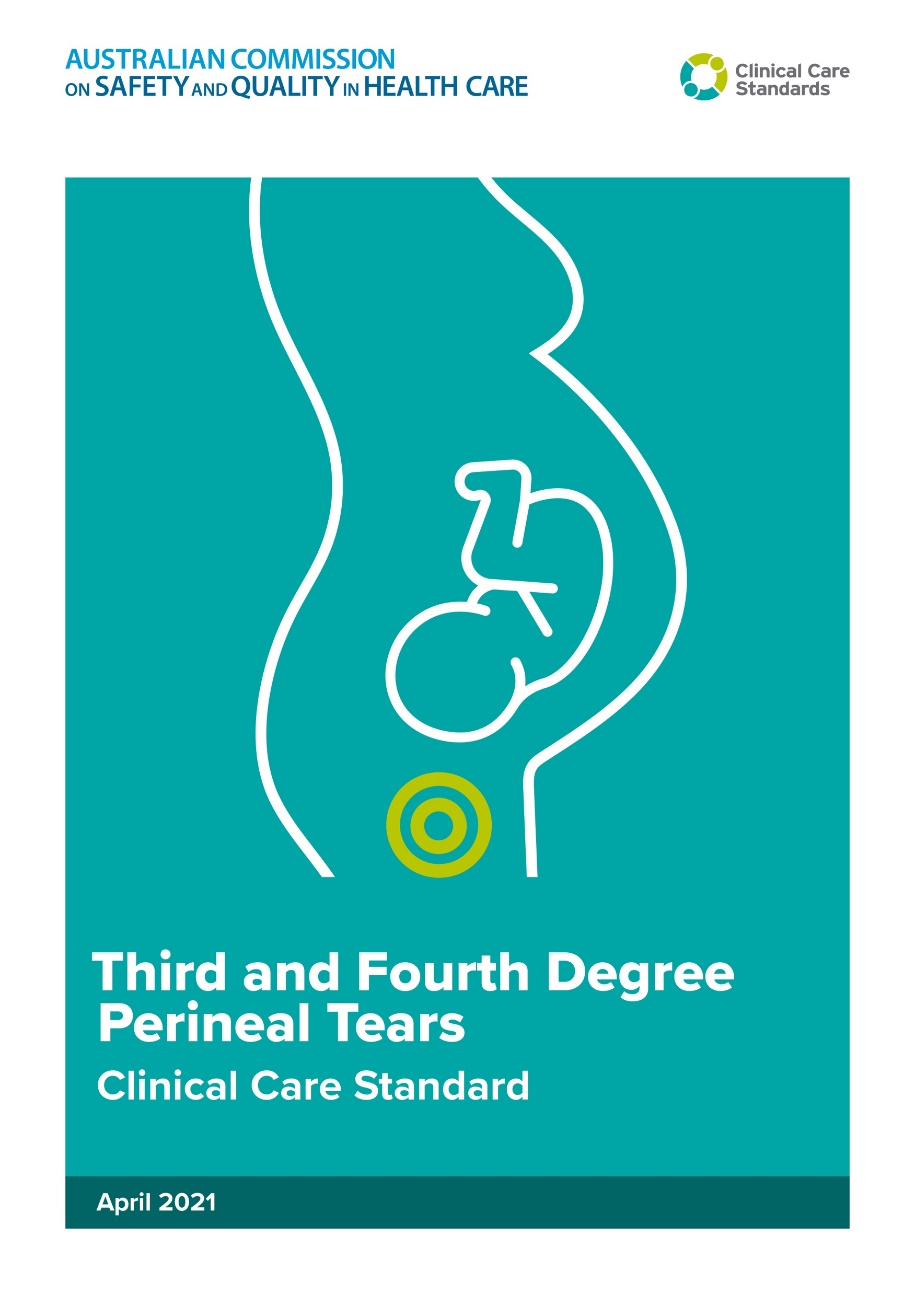 Third and Fourth Degree Perineal Tears Clinical Care Standard
Clinical Care Standards
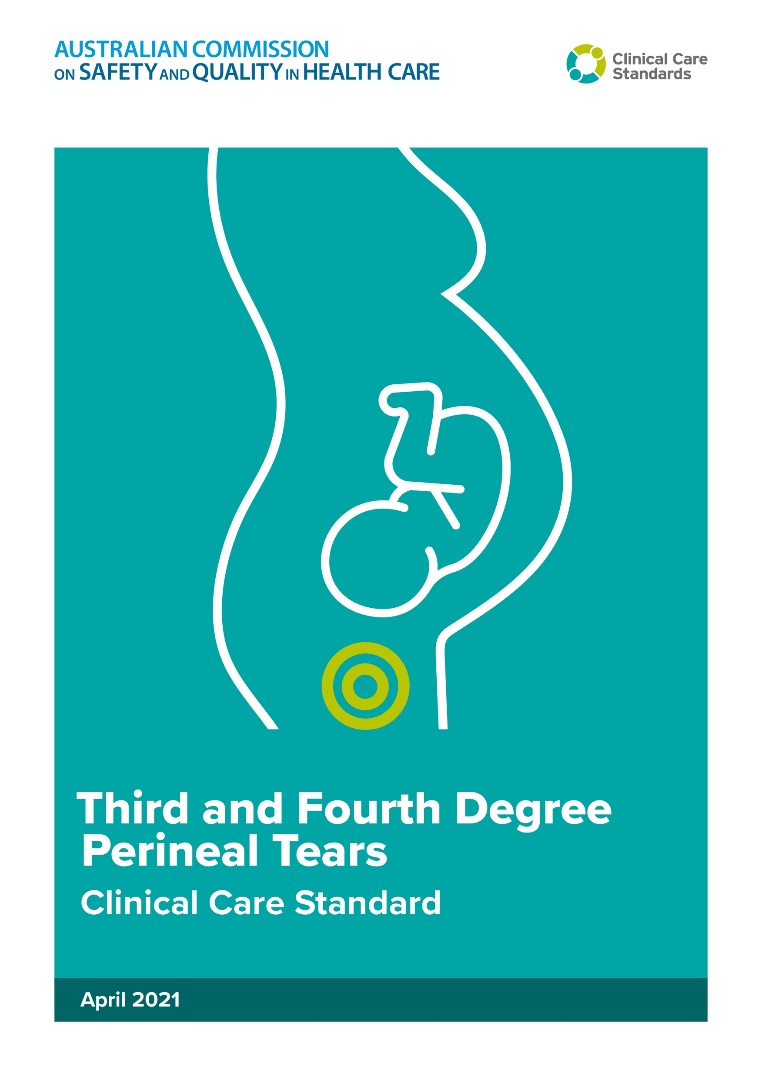 Support the delivery of evidence-based care
Focus on high-priority areas of quality improvement
Address areas of unwarranted variation

They do not replace Clinical Practice Guidelines
Hospital-acquired Complications
16 agreed high-priority complications
National Safety and Quality Health Service Standards
protect the public from harm and improve the quality of health service
Quality Statements
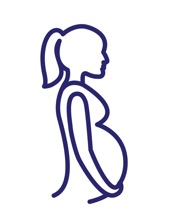 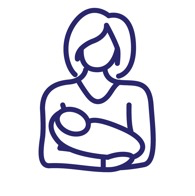 FOLLOW-UPCARE
POST-OPERATIVECARE
INSTRUMENTALBIRTH
IDENTIFYING THIRD & FOURTH TEARS
REPAIRING THIRD & FOURTH TEARS
DECISION-MAKING & INFORMED CONSENT
RISK DURINGPREGNANCY, LABOUR & BIRTH
Indicators
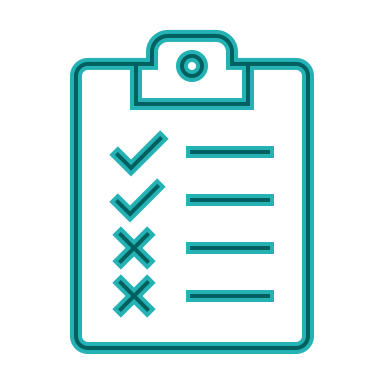 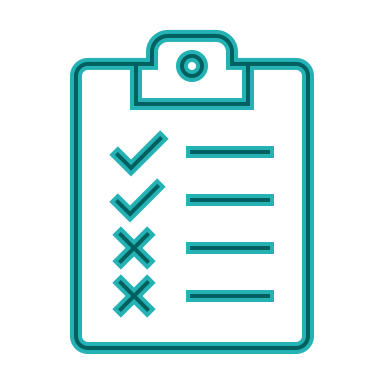 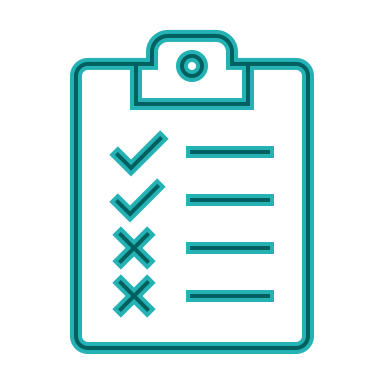 IDENTIFYING THIRD & FOURTH DEGREE PERINEAL TEARS
REDUCING RISK DURING PREGNANCY & LABOUR
INSTRUMENTAL VAGINAL BIRTH
INDICATOR 2Proportion of women who had a vaginal birth who received warm compresses in the second stage of labour.
Clinical Care Standard Toolkit
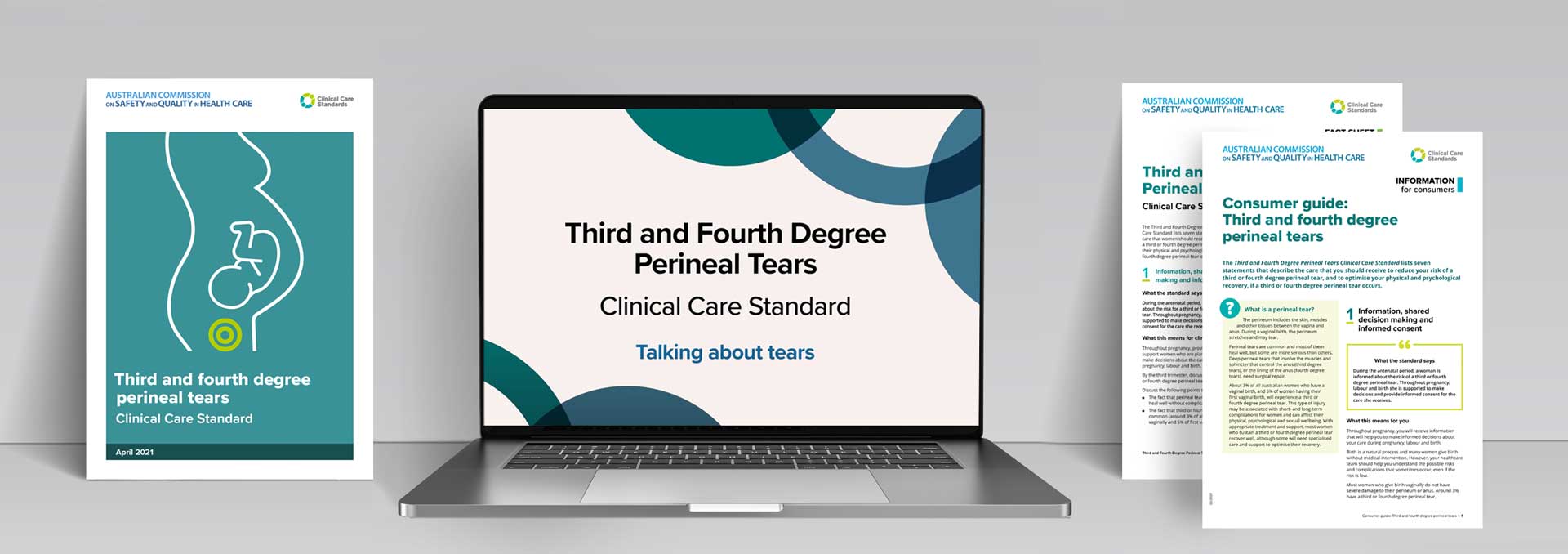 VIDEOS
FACTSHEETS
CLINICAL CARE STANDARD
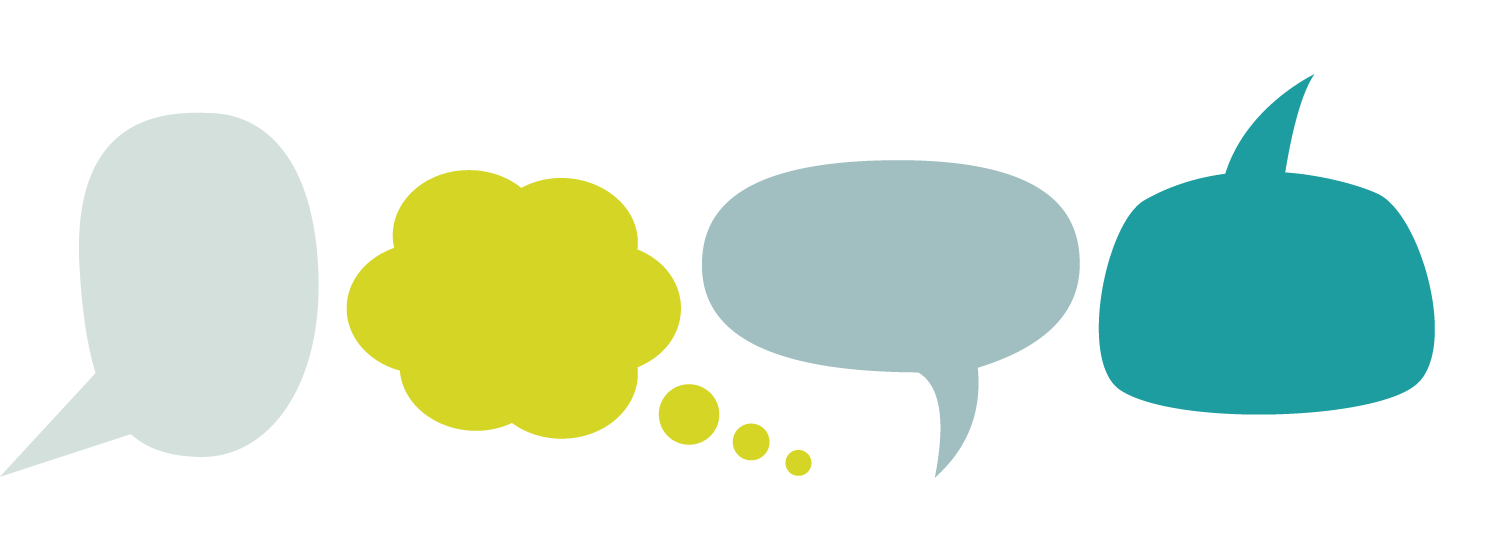 Panel Discussion
[Speaker Notes: [possibly add names of panel]]
safetyandquality.gov.au/perineal-tears
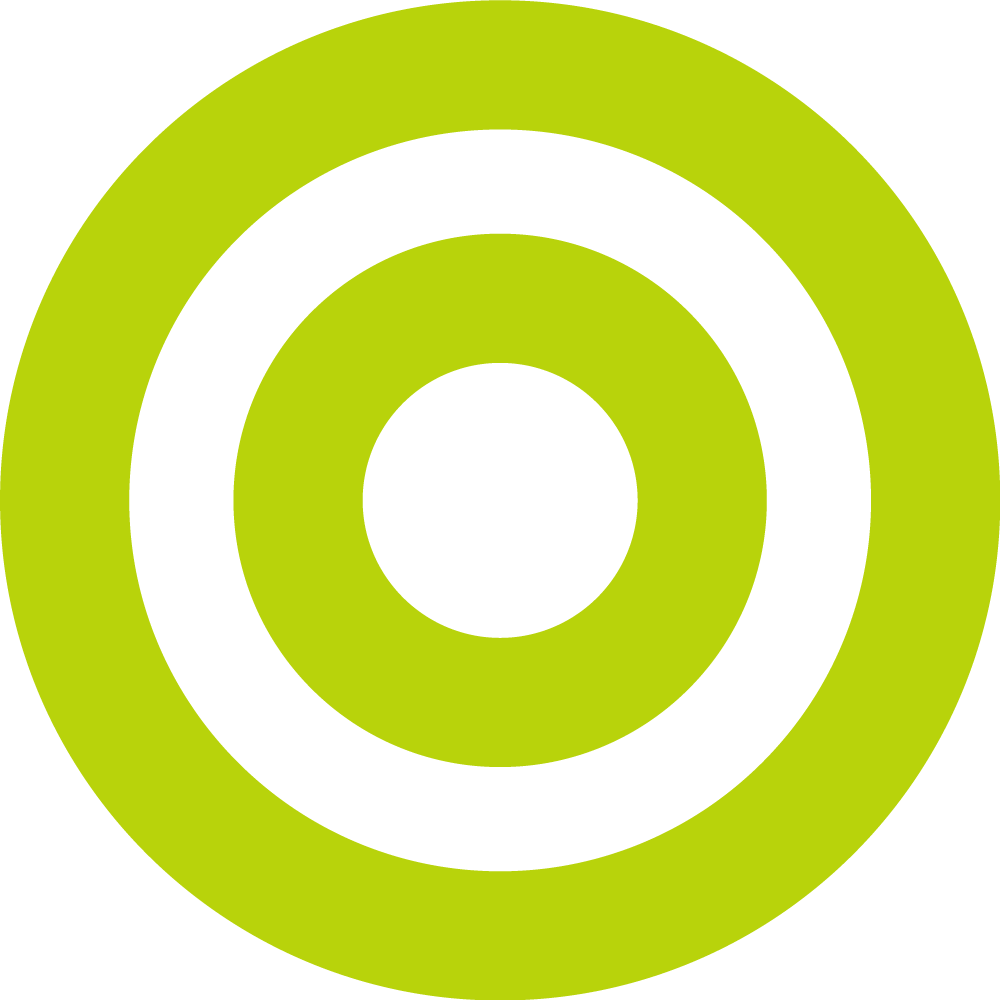